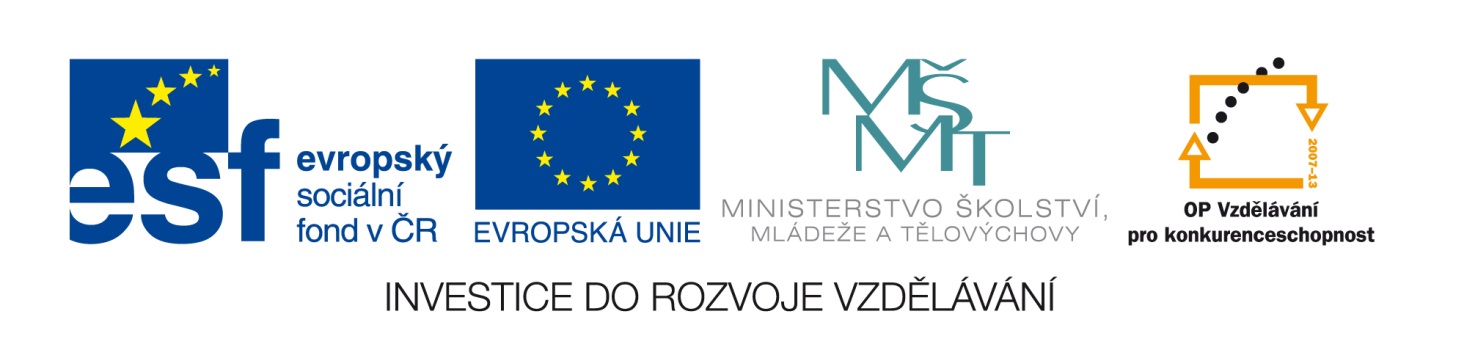 Pašijový týden
Mgr. Blanka Andrýsková
K názvům dnů v Pašijovém týdnu najdi správný popis, proč se tomuto dnu právě tak říká. 

Popis zakroužkuj stejnou barvou, jako má název dne v Pašijovém týdnu.
Pašijový týden
Modré pondělí
Chodívalo se na mše.
Modrá barva - přírodní barviva nedávají dostatečně syté odstíny, a proto se více používala umělá.
Tento den  byl posledním dnem dlouhého půstu. Jeho název je odvozen od bílého oblečení těch, kteří byli pokřtěni a přijati do řad církve. Ve středověku to většinou byli novokřtěnci, tedy pohané, kteří přešli ke křesťanství jako dospělí.
V tento den by se měla jíst zelená strava.Zelený čtvrtek je založen od 12.století v Německu.Vlastní Velikonoce začínají čtvrteční mší.
Je to den, kdy Jidáš zradil Krista. Prý se přitom na něho ,,škaredil“, mračil, a kdo se v tento den mračí, bude se mračit celý rok nebo se říká, že se bude mračit každou středu v roku. Tento den  se začínají barvit vajíčka.
V tento den se ráno chodívalo na mši. Pak hospodyně došli domů a uklízely a vymetaly pavučiny.
Šedivé úterý
Chodívalo se na mše.
Modrá barva - přírodní barviva nedávají dostatečně syté odstíny, a proto se více používala umělá.
Tento den  byl posledním dnem dlouhého půstu. Jeho název je odvozen od bílého oblečení těch, kteří byli pokřtěni a přijati do řad církve. Ve středověku to většinou byli novokřtěnci, tedy pohané, kteří přešli ke křesťanství jako dospělí.
V tento den by se měla jíst zelená strava.Zelený čtvrtek je založen od 12.století v Německu.Vlastní Velikonoce začínají čtvrteční mší.
Je to den, kdy Jidáš zradil Krista. Prý se přitom na něho ,,škaredil“, mračil, a kdo se v tento den mračí, bude se mračit celý rok nebo se říká, že se bude mračit každou středu v roku. Tento den  se začínají barvit vajíčka.
V tento den se ráno chodívalo na mši. Pak hospodyně došli domů a uklízely a vymetaly pavučiny.
Škaredá středa
Chodívalo se na mše.
Modrá barva - přírodní barviva nedávají dostatečně syté odstíny, a proto se více používala umělá.
Tento den  byl posledním dnem dlouhého půstu. Jeho název je odvozen od bílého oblečení těch, kteří byli pokřtěni a přijati do řad církve. Ve středověku to většinou byli novokřtěnci, tedy pohané, kteří přešli ke křesťanství jako dospělí.
V tento den by se měla jíst zelená strava.Zelený čtvrtek je založen od 12.století v Německu.Vlastní Velikonoce začínají čtvrteční mší.
Je to den, kdy Jidáš zradil Krista. Prý se přitom na něho ,,škaredil“, mračil, a kdo se v tento den mračí, bude se mračit celý rok nebo se říká, že se bude mračit každou středu v roku. Tento den  se začínají barvit vajíčka.
V tento den se ráno chodívalo na mši. Pak hospodyně došli domů a uklízely a vymetaly pavučiny.
Zelený čtvrtek
Chodívalo se na mše.
Modrá barva - přírodní barviva nedávají dostatečně syté odstíny, a proto se více používala umělá.
Tento den  byl posledním dnem dlouhého půstu. Jeho název je odvozen od bílého oblečení těch, kteří byli pokřtěni a přijati do řad církve. Ve středověku to většinou byli novokřtěnci, tedy pohané, kteří přešli ke křesťanství jako dospělí.
V tento den by se měla jíst zelená strava.Zelený čtvrtek je založen od 12.století v Německu.Vlastní Velikonoce začínají čtvrteční mší.
Je to den, kdy Jidáš zradil Krista. Prý se přitom na něho ,,škaredil“, mračil, a kdo se v tento den mračí, bude se mračit celý rok nebo se říká, že se bude mračit každou středu v roku. Tento den  se začínají barvit vajíčka.
V tento den se ráno chodívalo na mši. Pak hospodyně došli domů a uklízely a vymetaly pavučiny.
Velký pátek
Chodívalo se na mše.
Modrá barva - přírodní barviva nedávají dostatečně syté odstíny, a proto se více používala umělá.
K tomuto dni se říká pověra. Na …… se zemí nehýbej!
Lidé totiž truchlí nad ukřižováním Ježíše Krista, a proto má zůstat zem zemí . Je to nejtišší den v roce, jakoby se zastavil čas. Nekonají se mše, nezvoní zvony ani nehrají varhany. Je to tajuplný, čaromocný den. 
Věřilo se , že na tento den se otevírali hory s poklady. 
Tento den se nemá pracovat, málo se mluvilo a jedla se jednoduchá postní jídla.
V tento den by se měla jíst zelená strava.Zelený čtvrtek je založen od 12.století v Německu.Vlastní Velikonoce začínají čtvrteční mší.
V tento den se ráno chodívalo na mši. Pak hospodyně došli domů a uklízely a vymetaly pavučiny.
Bílá sobota
Chodívalo se na mše.
Modrá barva - přírodní barviva nedávají dostatečně syté odstíny, a proto se více používala umělá.
Tento den  byl posledním dnem dlouhého půstu. Jeho název je odvozen od bílého oblečení těch, kteří byli pokřtěni a přijati do řad církve. Ve středověku to většinou byli novokřtěnci, tedy pohané, kteří přešli ke křesťanství jako dospělí.
V tento den by se měla jíst zelená strava. Zelený čtvrtek je založen od 12.století v Německu.Vlastní Velikonoce začínají čtvrteční mší.
Je to den, kdy Jidáš zradil Krista. Prý se přitom na něho ,,škaredil“, mračil, a kdo se v tento den mračí, bude se mračit celý rok nebo se říká, že se bude mračit každou středu v roku. Tento den  se začínají barvit vajíčka.
V tento den se ráno chodívalo na mši. Pak hospodyně došli domů a uklízely a vymetaly pavučiny.